Mesleki Yabancı Dil 2
ESSENTIAL FOOD GROUPS
1. MEAT, MEAT PRODUCTS and EGG
FISH
Haddock : Mezgit			      Anchovy : Hamsi
	Heedık						Ençovi
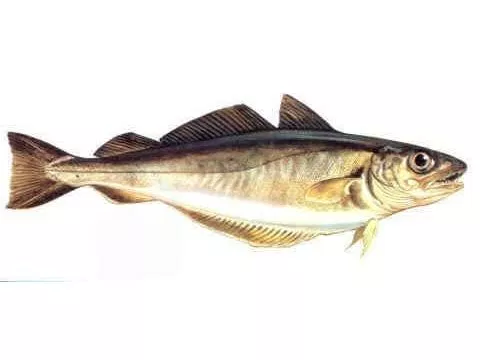 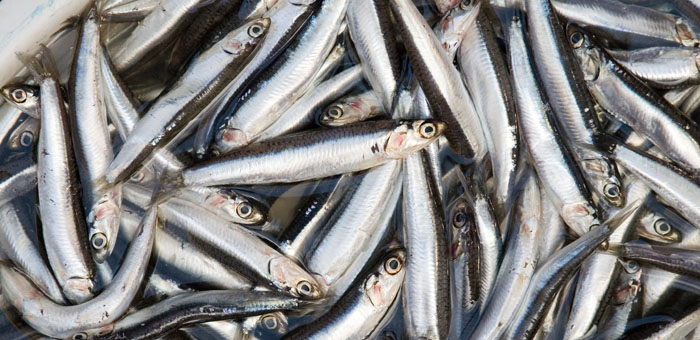 FISH

Plaice : Pisi Balığı		   Red Mullet : Tekir, Barbunya Balığı 
     Pıleys                                        Melıd
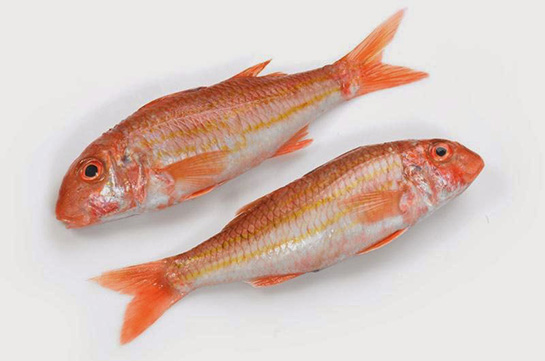 Mackerel : Uskumru		     Sardine : Sardalya
    Mekırıl                                                   Sardin
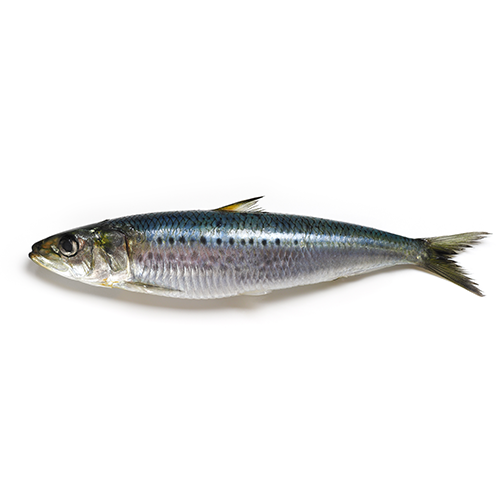 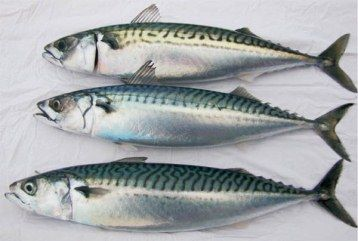 Trout : Alabalık 		 Tuna Fish/Tunny: Ton Balığı
     Tıraout					 Tuğnı
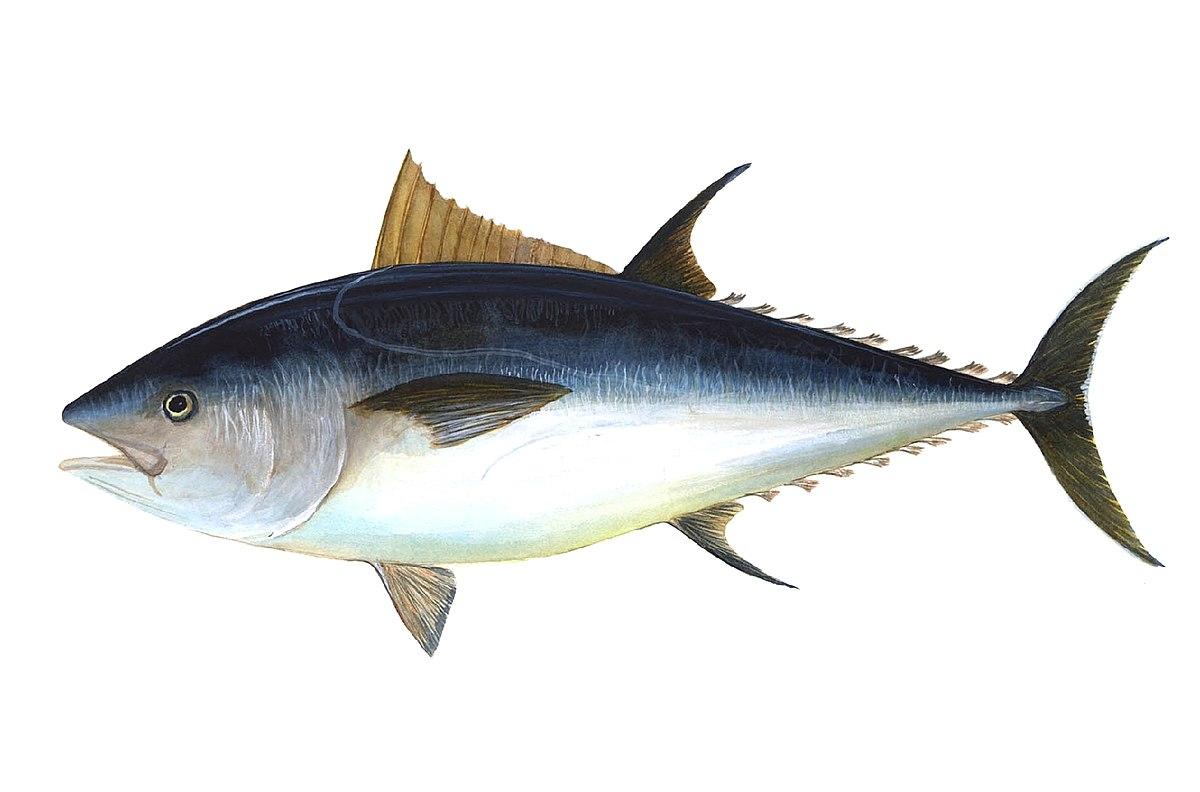 Herring : Ringa Balığı		        Sea Bass : Levrek
           Herrin                                                Si Beys
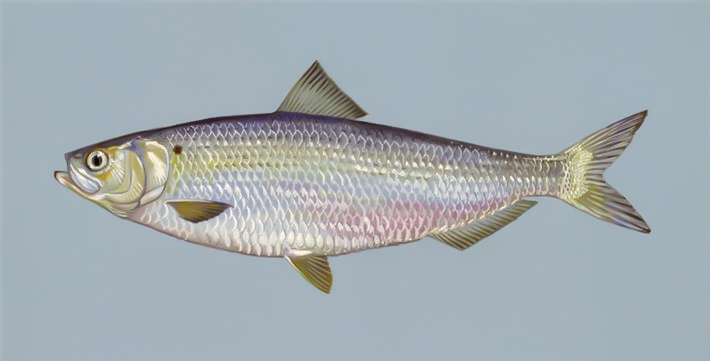 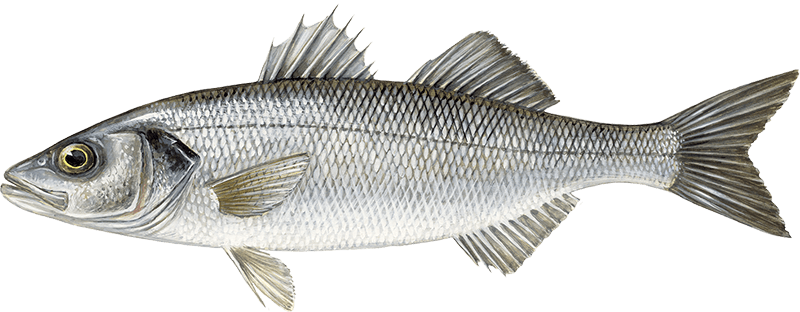 Sea-Food (Deniz Mahsülleri-Ürünleri)
Shrimp /Prawn : Karides                        Crab : Yengeç
    Şırimp / Pıraan                                            Kreb
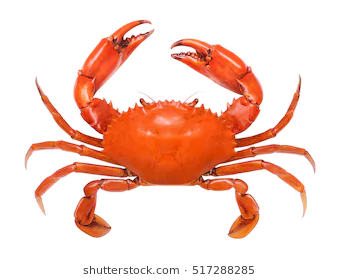 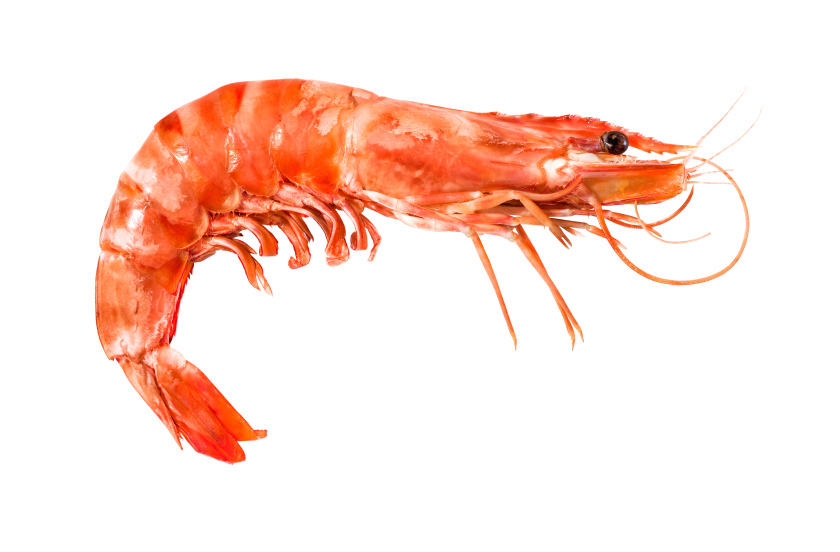